BEMESTING PERIODE 4 
GROND
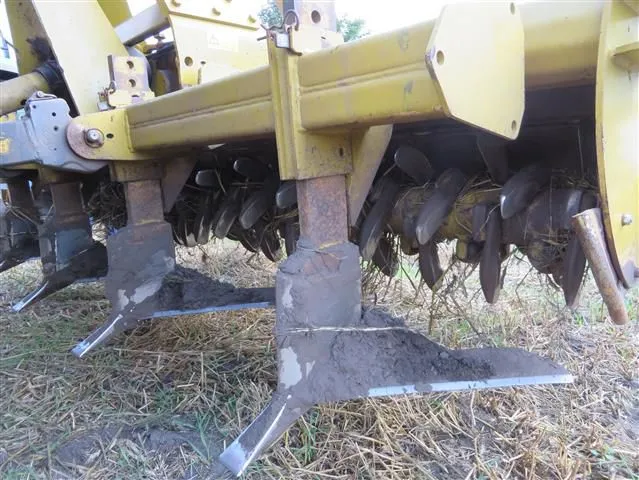 Les 4 Bodembewerking
Les 4 Bodembewerking
Les 4 Bodembewerking
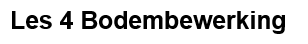 Deze les Bodembewerking in de volle grond

Waarom bodembewerking
Veel gemaakte fouten
Beter bodembeheer
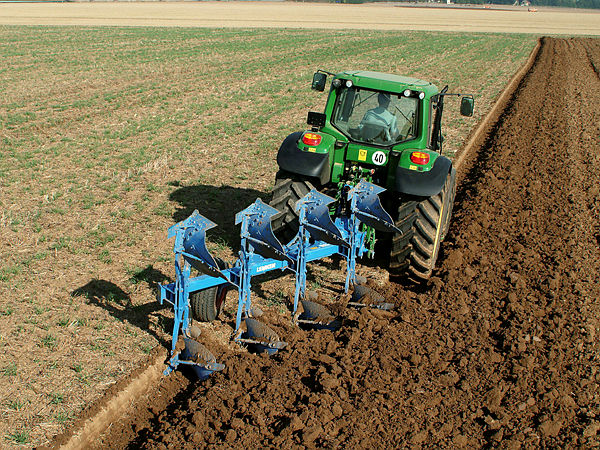 Les 4 Bodembewerking
Les 4 Bodembewerking
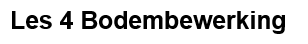 Deze les Bodembewerking in de volle grond

Waarom bodembewerking

Na de oogst van een gewas is het perceel meestal bezaaid met gewasresten zoals stoppels, stro, bladresten en wortelrestanten. Soms zijn er sporen gereden en is de bouwvoor verdicht.

Met een kerende grondbewerking zoals ploegen of spitten werk je de gewasresten en opgebrachte mest onder en leg je de basis voor een goed zaai-, plant- of pootbed.

In plaats van kerende grondbewerking kun je ook kiezen voor niet-kerende grondbewerking. De bodem wordt hierbij niet dieper dan 12 centimeter bewerkt. Met deze manier van grondbewerking wordt het bodemleven gespaard.
Les 4 Bodembewerking
Les 4 Bodembewerking
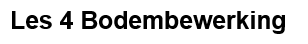 Deze les Bodembewerking in de volle grond

De conditie van een perceel vergt veel aandacht, maar dit schiet er nog wel eens bij in. 
Vanwege onbekendheid met de bodem worden problemen, die veroorzaakt worden door tekortkomingen in de bodem, daar niet aan toegeschreven.
In het volgende worden een aantal maatregelen beschreven die een rol spelen bij het bodemonderhoud.
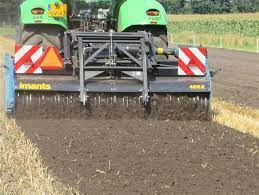 Les 4 Bodembewerking
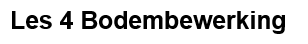 Bij de voorbereiding van een perceel worden veel fouten gemaakt.
Door intensieve grondbewerking ontstaat een geringe aggregaat stabiliteit. Bodemaggregaten (structuur) vallen snel uiteen onder natte omstandigheden en bij hoge waterpeilen. 
De kans op verdichting en verslemping van de grond neemt daardoor toe. De bodem kan dan minder water opnemen en er vindt minder watertransport naar diepere lagen plaats.
 Hogere (piek)afvoeren zijn het gevolg in sommige regio’s en er is een verhoogd risico van oppervlakkige afspoeling van nutriënten.
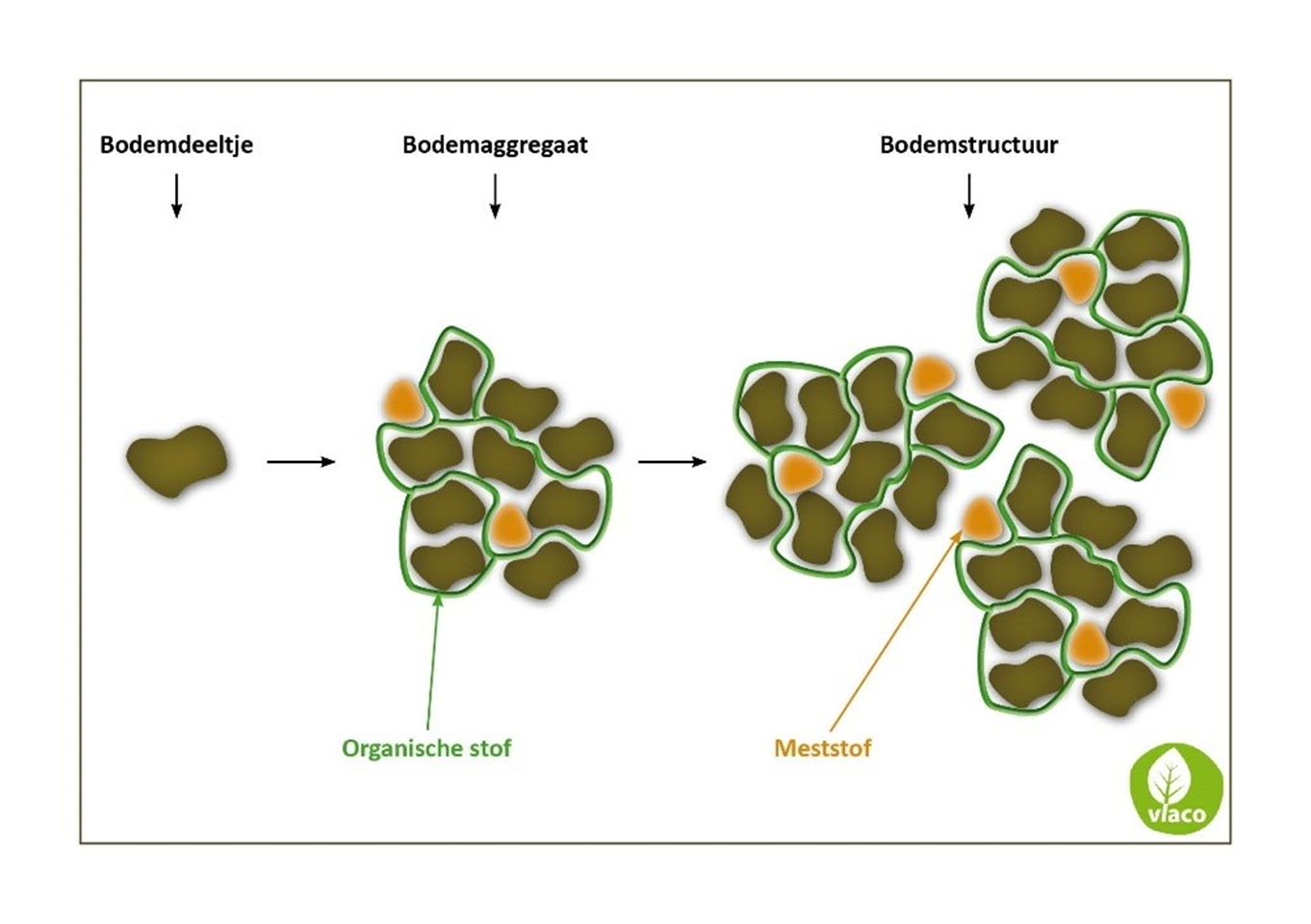 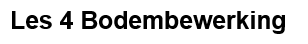 Bij de voorbereiding van een perceel worden veel fouten gemaakt.
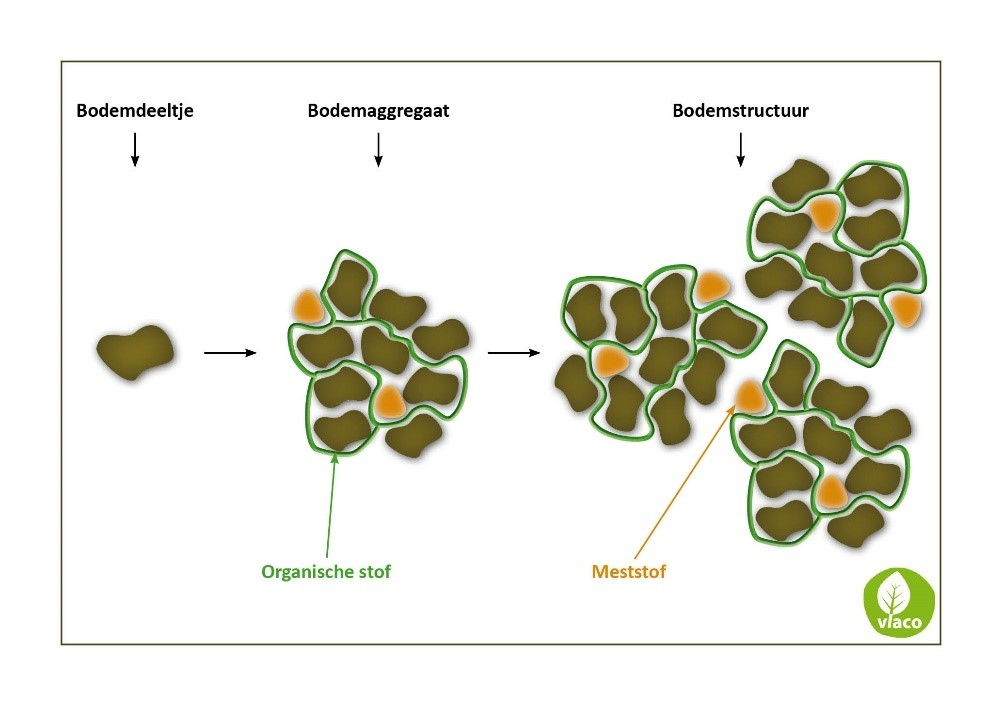 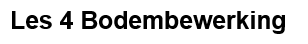 Bij de voorbereiding van een perceel worden veel fouten gemaakt.
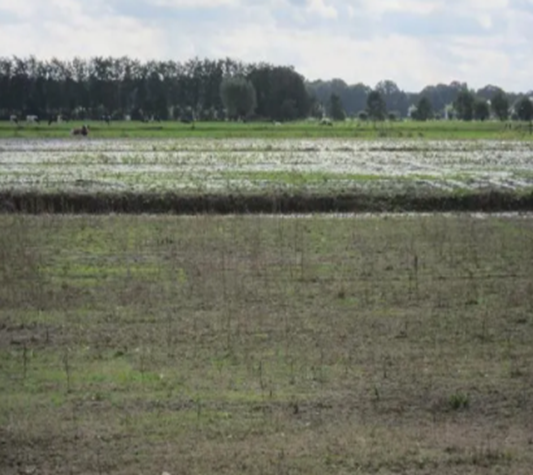 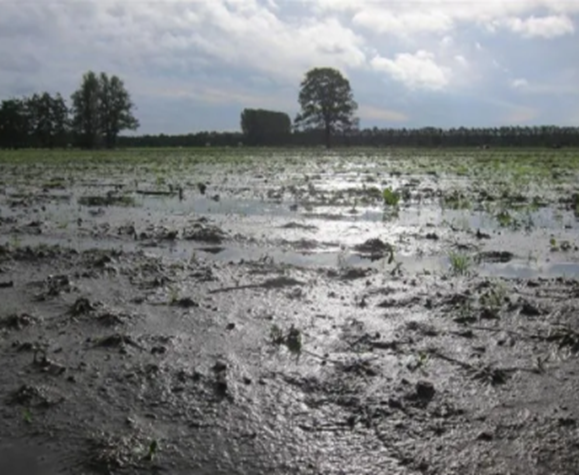 Dit perceel heeft eerst een jaar een groenbemester gehad, is daarna geëgaliseerd en geploegd. Het jaar hierna volgde een grasgroenbemester. Vanwege veel plasvorming is de grond tot ca 60 cm gewoeld en opnieuw geploegd.
Hier, het perceel ervoor zijn veel minder bodembewerkingen toegepast. De oorzaak van de problemen ligt in veel teveel bodembewerkingen en te vaak rijden met zware apparatuur.
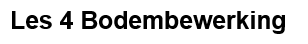 Grondbewerking heeft de volgende negatieve effecten:

een grote hoeveelheid zuurstof wordt in de grond gewerkt wat resulteert in een snelle afbraak van het aanwezige plantaardige voedsel;
langgerekte en kwetsbare organismen zoals draadachtige schimmels worden beschadigd waardoor de gronden vooral gedomineerd worden door kleine eencellige bacteriën;
de bodemstructuur wordt beschadigd, dit geeft een significante reductie van arthropoden en regenwormen;
vaak ontstaan er harde lagen (ploegzool; korsten) die wortelgroei, zuurstof en waterinfiltratie in de diepere grondlagen hinderen;
een kale onbedekte grond geeft geen uitdemping van extreme temperaturen op het grondoppervlak en geeft makkelijker verslemping
indien gronden ontstaan met zuurstofniveaus onder de 16%, wordt een andere groep van organismen bevorderd waaronder veel ziekteverwekkende bacteriën en schimmels, zoals Pythium en Phytophthora.
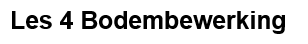 Traditionele grondbewerking

Ploegen
In de herfst zodat de kluiten in de winter verweren
25cm diep, bij laanbomen 35cm diep
Nadeel 1: dichtsmeren
Nadeel 2: groenbemesters op een laag

Gewone spit machine
Vermengd de groenbemesters goed in de bodem
Nadeel 1: dichtsmeren

Krukas spitmachine
Krukas spitmachine lijkt op met de hand spitten
Maar mengt ook. Grote nadeel is het gewicht van de machine en dichtsmerende werking
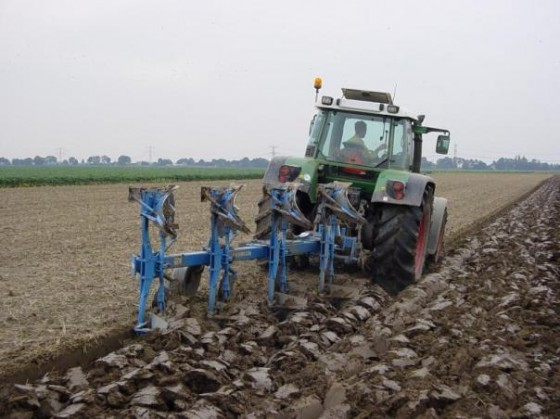 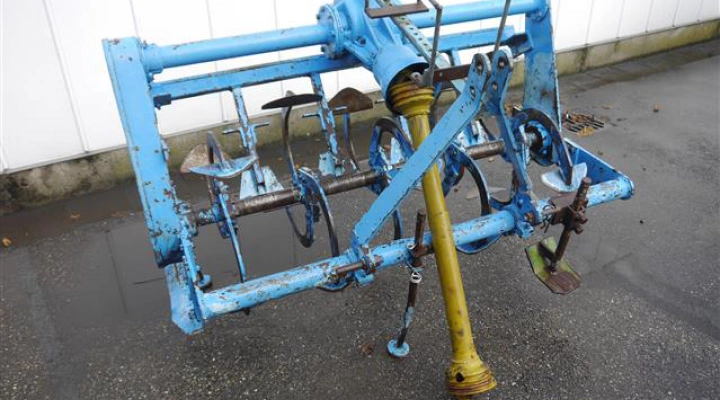 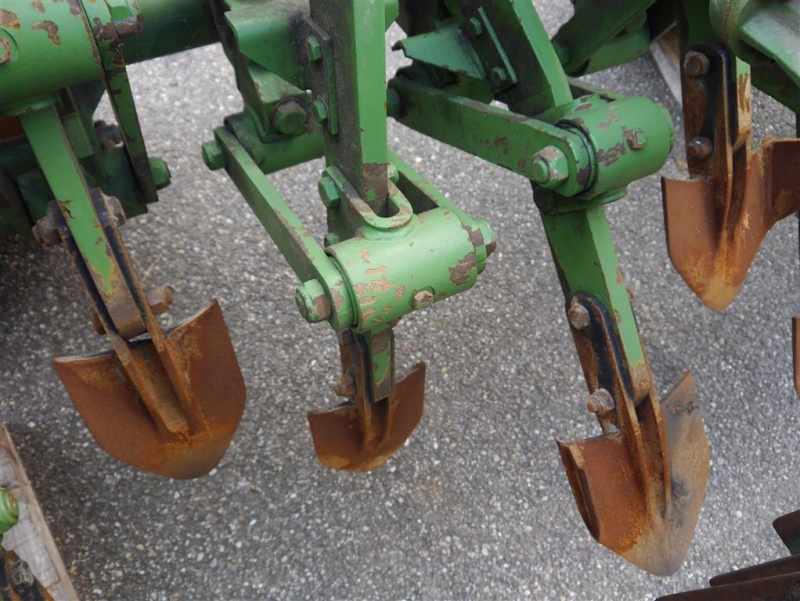 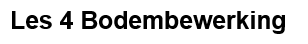 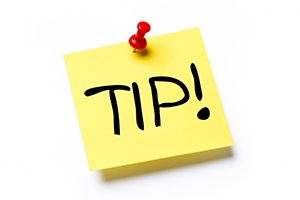 Tips traditionele bodembewerking:

Niet doen als grond nat is
Pas in november i.v.m onkruid
Bandenspanning trekker onder 1 bar
Grond iets aandrukken na het ploegen
Vaste rijpaden zie video
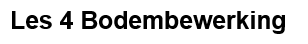 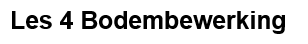 Nieuwe inzichten in bodembewerking

Niet kerende grondbewerking (NKG), een vorm van gereduceerde grondbewerking en duurzaam bodembeheer. 

Het grootste voordeel van NKG is dat het tot een betere bodem leidt met een betere waterinfiltratie en minder droogte problemen. Kosten en opbrengsten zijn vergelijkbaar. 

In de volgende animatie wordt uitgelegd wat niet kerende grondbewerking is en wat je ermee kan bereiken.
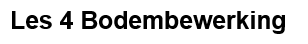 Nieuwe inzichten in bodembewerking

Niet kerende grondbewerking (NKG), een vorm van gereduceerde grondbewerking en duurzaam bodembeheer.
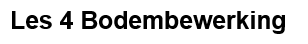 Met gereduceerde grondbewerking wordt niet meer geploegd of minder diep geploegd. 

Er is een grote variatie in systemen van gereduceerde grondbewerking zoals:
direct zaaien zonder grondbewerking, 
strip till, bewerking in strookjes 
niet-kerende grondbewerking waarbij de grond volvelds ondiep wordt bewerkt 
eventueel ook dieper wordt losgetrokken met woelpoten.
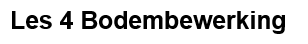 Losmaken van de ondergrond
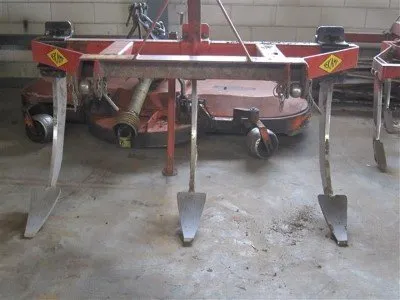 woeler
Een verdichte grond moet met een woeler losgemaakt worden; daarna een diepwortelend gewas inzaaien. 
Een kruisbloemige, op klei luzerne en granen zijn mogelijkheden. Gebeurt dit niet, dan is de kans op inzakken groot. 
Doordat de breedte van de voeten boven hoger is dan onder treedt een zekere menging op.
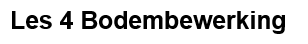 Losmaken van de bovengrond
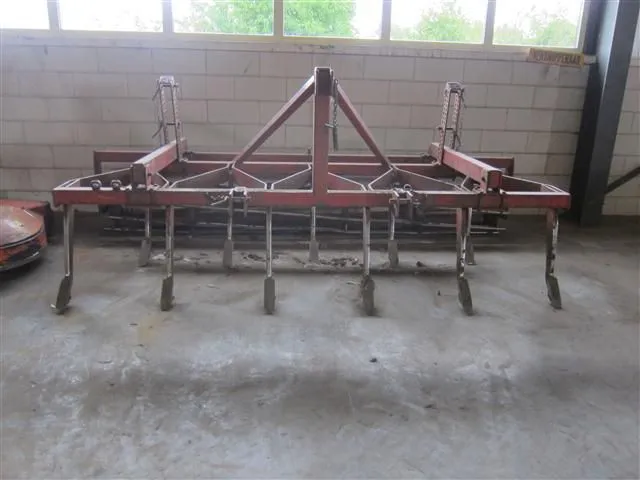 cultivator
Met de cultivator kan de grond voor de aanvang van de teelt losgemaakt worden.
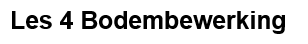 Belangrijke resultaten  uit proeven met NKG:

De opbrengsten zijn gelijk aan ploegen, al zijn er verschillen tussen gewassen.

De bodemstructuur met wormgaten blijft meer in tact, waardoor water infiltreert en gewassen minder snel watertekort hebben. Dit past beter in een veranderend klimaat.

De stikstofverliezen lijken kleiner, al kunnen we dit nog niet met zekerheid stellen.

Koolstofopslag lijkt niet noemenswaardig te stijgen. Het effect is hooguit klein.

De biodiversiteit verbeterd: meer regenwormen, insecten en spinnen. Aanvullend onderzoek is nodig.
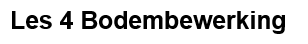 IS HET TOEPASBAAR VOOR BOEREN?

Overschakelen van kerende (ploegen) naar niet kerende grondbewerking is niet zomaar een kwestie van de ploeg aan de kant zetten, het vraagt ten eerste een goed bouwplan.

De gewasvolgorde en de rotatie is erg belangrijk voor het slagen van de teelt bij gereduceerde grondbewerking. 

Overblijvende gewasresten mogen geen effect hebben op het zaaibed van de volgteelt.
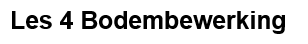 4 Aandachtspunten:


Inzet groenbemesters
Zaaibed maken
Onkruidbestrijding
Bemesting
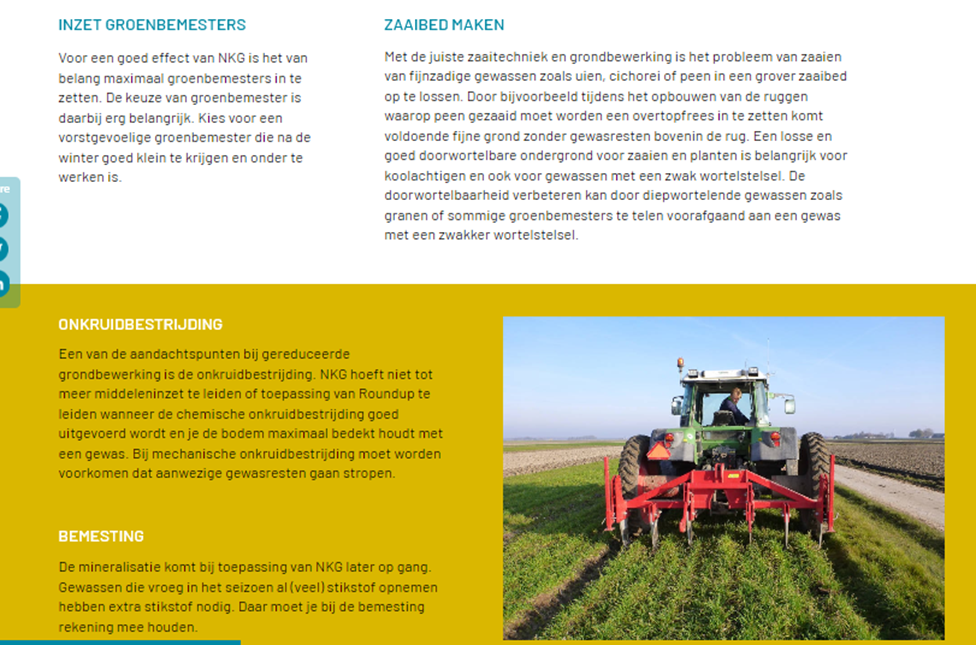 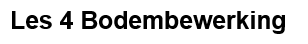 Effecten van grondbewerking op beschikbaarheid nutriënten en emissies

Grondbewerking heeft invloed op de verdeling van de organische stof over het bodemprofiel en daarmee op bodemkwaliteit. Organische stof blijft in de toplaag en heeft daardoor invloed op de bodemstructuur in deze laag. Organische stof is belangrijk voor de levering van stikstof, fosfaat en andere nutriënten aan gewassen
Die levering kan op twee manieren. In de eerste plaats doordat er nutriënten vrijkomen bij de afbraak van organische stof.
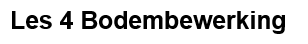 Effecten van grondbewerking op beschikbaarheid nutriënten en emissies
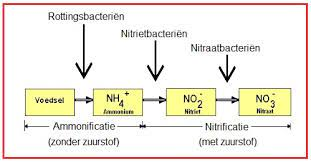 Grondbewerking brengt zuurstof in de grond dat helpt bij de nitrificatie.
Planten nemen nitraten op. Vandaar dat op de korte termijn er meer stikstof vrij komt bij ploegen. 
Uit onderzoek blijkt dat de stikstofbehoefte van gewassen de eerste jaren na het stoppen met ploegen 30 kg N/ha hoger ligt. Daarna neemt de mineralisatie toe en komt voor de plant beschikbare stikstof op het niveau van geploegde grond
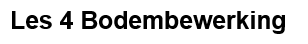 Effecten van grondbewerking op beschikbaarheid nutriënten en emissies
In de tweede plaats doordat organische stof in staat is om nutriënten te binden en uit te wisselen met het bodemvocht
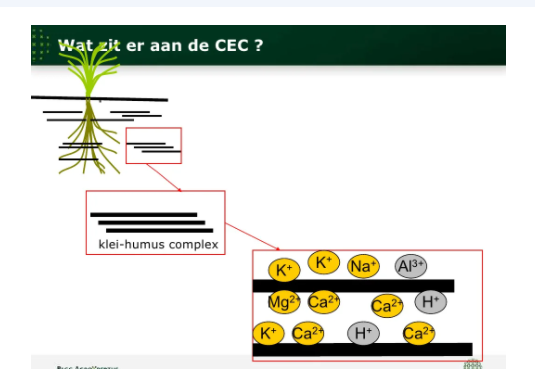 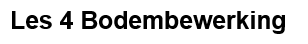 GROENBEMESTERS
Groenbemesters bedekken de bodem, voorkomen uitspoeling van voedingsstoffen, leveren voedsel voor het bodemleven, houden de ondergrond los en dragen bij aan opbouw van organische stof..
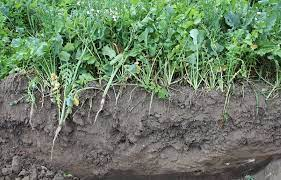 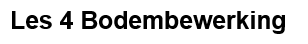 Groenbemesters en bodembewerking
Wat betreft geschiktheid per bodemsoort zijn te onderscheiden:
1. alle grondsoorten: gele mosterd, bladrammenas, rogge en Italiaans raaigras.
2. zavel en klei: hopperupsklaver, alexandrijnse klaver en wikken.
3. zand: lupine, serradelle en tagetes

Bladrijke groenbemesters zoals italiaans raaigras, gele mosterd en bladrammes moeten niet in te natte grond worden ondergewerkt. 
Er ontstaat bij de vertering luchtgebrek en dat geeft aanleiding tot blauwe plekken in de grond die voor de groei in het volgende jaar sterk remmend zijn.
Groenbemesters op zandgrond, zoals rogge, kunnen in het voorjaar veel vocht onttrekken en moeten tijdig ondergewerkt worden. 
In de volgende les meer informatie over groenbemesters.
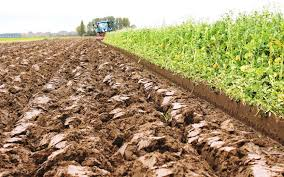 Opdracht Les 4.1

Klik op beide afbeeldingen en lees de informatie.
Maak een verslag wat de verschillen zijn wat betreft de bodemsamenstelling en grondbewerking.
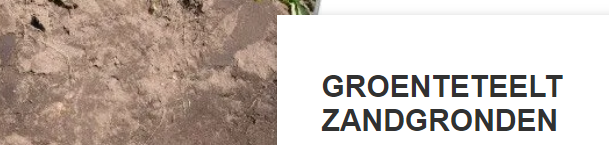 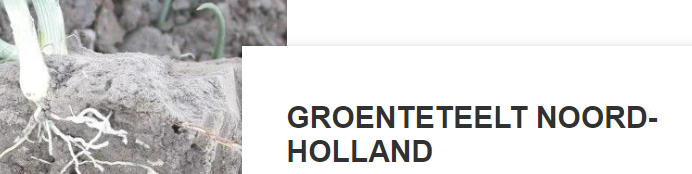 Opdracht Les 4.2


Kijk op:  Beterbodembeheer

Omschrijf de volgende 4 aandachtspunten:
 
Inzet groenbemesters
Zaaibed maken
Onkruidbestrijding
Bemesting
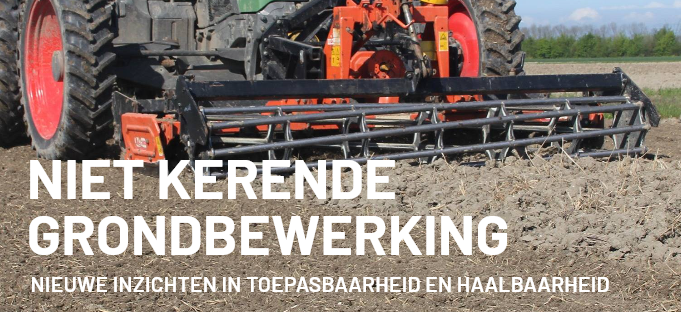